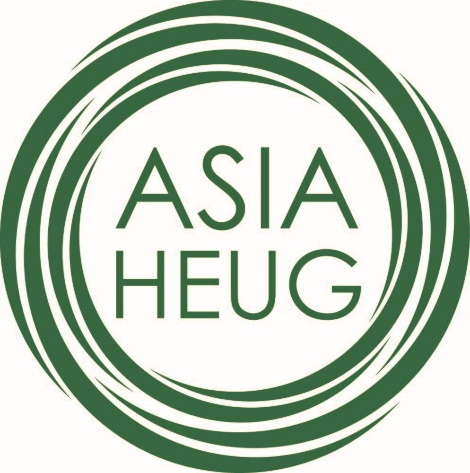 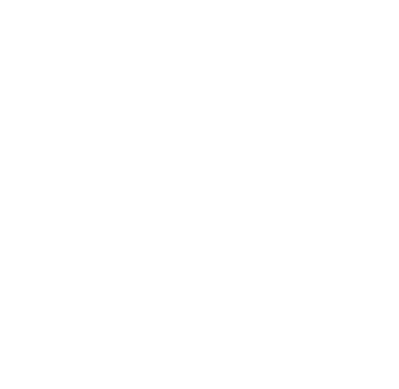 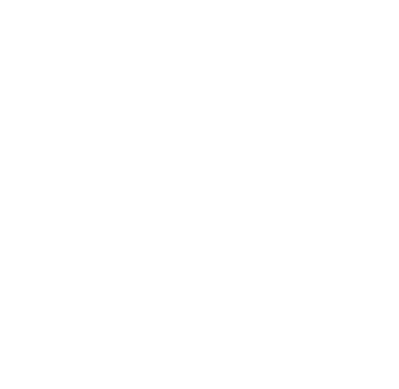 Presentation Title
SESSION ####
DATE OF PRESENTATION
Asia Alliance   29-30 April 2019
presenters
Jane Doe
John Doe
Title of Presenter
Company Name
email@address.com
Title of Presenter
Company Name
email@address.com
Lorem ipsum dolor sit amet, consectetur adipiscing elit. Aliquam molestie lectus at nibh semper egestas. Maecenas vel nisi blandit, egestas sapien eget, accumsan leo. Curabitur orci massa, blandit sed sollicitudin vitae, eleifend posuere sem.
Lorem ipsum dolor sit amet, consectetur adipiscing elit. Aliquam molestie lectus at nibh semper egestas. Maecenas vel nisi blandit, egestas sapien eget, accumsan leo. Curabitur orci massa, blandit sed sollicitudin vitae, eleifend posuere sem.
Asia Alliance   29-30 April 2019
Your organization
If relevant, include a brief summary of your organization, its size, sector, etc., to help your audience relate to.
Asia Alliance   29-30 April 2019
ORGANIZATION & ORACLE
If relevant, organizations include their recent and current version or status with Oracle/PeopleSoft modules
Asia Alliance   29-30 April 2019
Overview Option 1 – list
Provide a brief summary or bullet points of your objectives or key topics to give your audience some reference points to begin with…
SECTION 1 TITLELorem ipsum dolor sit amet, consectetur adipiscing elit
SECTION 2 TITLELorem ipsum dolor sit amet, consectetur adipiscing elit
SECTION 3 TITLELorem ipsum dolor sit amet, consectetur adipiscing elit
SECTION 4 TITLELorem ipsum dolor sit amet, consectetur adipiscing elit
Asia Alliance   29-30 April 2019
Overview Option 2 – FLOW Chart
3
1
SECTION 3 TITLE
Lorem ipsum dolor sit amet, consectetur adipiscing elit
SECTION 1 TITLE
Lorem ipsum dolor sit amet, consectetur adipiscing elit
4
2
SECTION 4 TITLE
Lorem ipsum dolor sit amet, consectetur adipiscing elit
SECTION 2 TITLE
Lorem ipsum dolor sit amet, consectetur adipiscing elit
Asia Alliance   29-30 April 2019
SECTION 1 TITLE
SHORT DESCRIPTION
Asia Alliance   29-30 April 2019
TOPIC TITLE
Lorem ipsum dolor sit amet, consectetur adipiscing elit. Aliquam molestie lectus at nibh semper egestas. Maecenas vel nisi blandit, egestas sapien eget, accumsan leo. Curabitur orci massa, blandit sed sollicitudin vitae, eleifend posuere sem. Morbi id dui nibh. Suspendisse lectus mauris, rutrum at tellus at, ultrices sagittis metus. Phasellus mollis metus lectus, in congue diam eleifend sed. Proin consequat gravida neque vitae venenatis.
Asia Alliance   29-30 April 2019
Title
KEEP IT SIMPLE
“The slides themselves were never meant to be the “star of the show” (the star, of course, is your audience). People came to hear you and be moved or informed (or both) by you and your message.”
- Garr Reynolds
Asia Alliance   29-30 April 2019
Screenshot
Asia Alliance   29-30 April 2019
SECTION 2 TITLE
SHORT DESCRIPTION
Asia Alliance   29-30 April 2019
TOPIC TITLE
Remember to limit your bullet points and text, they should highlight the important details of your presentation, but they are meant to support the speaker(s).
Highlight of a topic
Second highlight of this topic
Third highlight of the topic
Maybe a fourth
Or even a fifth highlight
Asia Alliance   29-30 April 2019
Title
Use graphics and photographs to create visual appeal. 
Illustrations can help drive concepts and points home.
Photographs can create a connection with the audience on an emotional level and tell a story.
Asia Alliance   29-30 April 2019
Lorem ipsum dolor sit amet, consectetur adipiscing elit. Aliquam molestie lectus at nibh semper egestas. Maecenas vel nisi blandit, egestas sapien eget, accumsan leo. Curabitur orci massa, blandit sed sollicitudin vitae, eleifend posuere sem.
Asia Alliance   29-30 April 2019
SECTION 3 TITLE
SHORT DESCRIPTION
Asia Alliance   29-30 April 2019
Step 1 example
Sometimes it may be better to reformat or recreate a true table directly in PowerPoint for readability.
Tables are great for side-by-side comparison of data, but they can lack a visual effect if you are trying to emphasize a point.
Asia Alliance   29-30 April 2019
Use the Slide Sorter
Utilize the Slide Sorter view while setting up your slides to see how the flow is progressing on your presentation
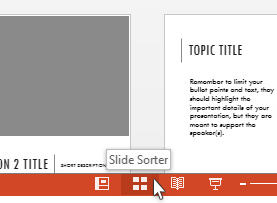 Asia Alliance   29-30 April 2019
SECTION 4 TITLE
SHORT DESCRIPTION
Asia Alliance   29-30 April 2019
Using SmartART
Asia Alliance   29-30 April 2019
PIE CHARTS
Use to show percentages of groups and limit to 4-6 slices
Asia Alliance   29-30 April 2019
VERTICAL BAR CHARTS
Use to show changes over time and limit to 4-8 bars
Asia Alliance   29-30 April 2019
HORIZONTAL BAR CHARTS
Use to show comparison of quantities
Asia Alliance   29-30 April 2019
Line Charts
Use to demonstrate increasing/decreasing trends
Asia Alliance   29-30 April 2019
Concluding thoughts
ANY QUESTIONS?
Asia Alliance   29-30 April 2019
SUMMARY
Asia Alliance   29-30 April 2019
presenters
Jane Doe
John Doe
Title of Presenter
Company Name
email@address.com
Title of Presenter
Company Name
email@address.com
all Alliance presentations will be available for download from the Conference Site
Asia Alliance   29-30 April 2019
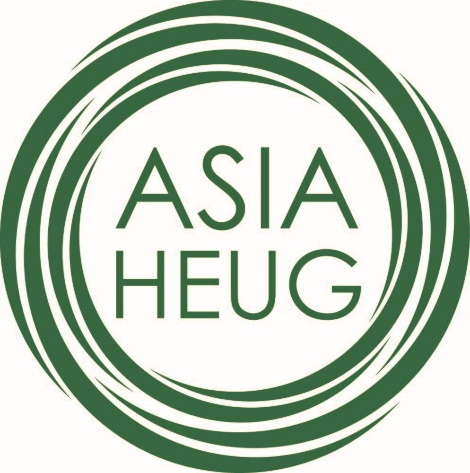 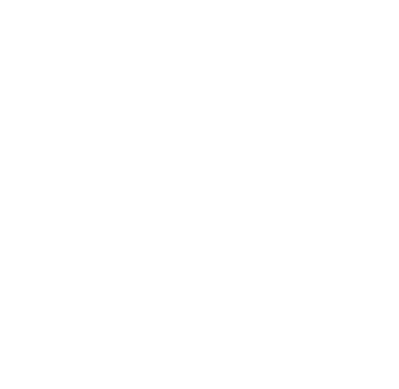 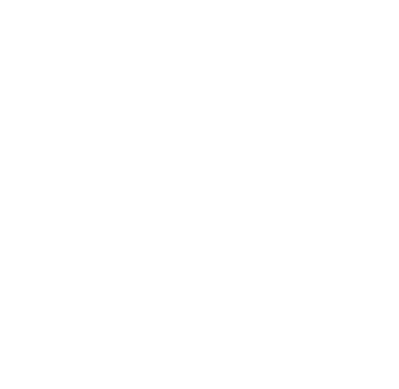 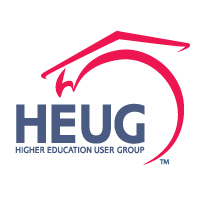 THANK YOU!
Asia Alliance   29-30 April 2019